ΕΡΓΑΣΙΑ ΠΛΗΡΟΦΟΡΙΚΗ ΤΜΗΜΑ Α2
ΘΕΜΑ 
7 ΘΑΥΜΑΤΑ ΤΟΥ ΣΥΓΧΡΟΝΟΥ ΚΟΣΜΟΥ

ΟΜΑΔΑ ΕΡΓΑΣΙΑΣ 
ΠΕΡΛΕΓΚΑΣ ΠΛ.
ΝΙΚΟΛΑΚΟΠΟΥΛΣΟ ΔΙΟΝ
Η βιβλιοθήκη της Αλεξάνδρειας
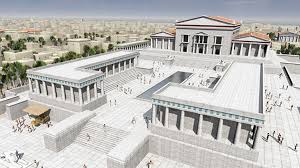 δημιουργήθηκε από τον πρώτο βασιλιά της Αιγύπτου, Πτολεμαίο Α΄ Σωτήρα (304-283π.Χ.).
περιείχε τρεις μεγάλες ενότητες βιβλίων

1. ελληνική κλασική σκέψη και φιλοσοφικά έργα γύρω από αυτή,
2. επιστολές, σημειωματάρια και ημερολόγια και
3. ξένη λογοτεχνία σε πρωτότυπο κείμενο και μετάφραση στα ελληνικά.
διέθετε πολλά εργαστήρια, αστεροσκοπείο, βοτανικό και ζωολογικό κήπο καθώς και άνετους ξενώνες για τους φιλοξενούμενους.

περιλάμβανε 200.000 τόμους
ότι για την καταστροφή ευθύνονται οι τρεις δυνάμεις κατοχής που κυβέρνησαν την Αλεξάνδρεια αφού την έχασαν οιΈλληνες.
ΕΥΧΑΡΙΣΤΟΥΜΕ ΠΟΛΎ